The Latest Buzz with G&C Accounting
Thursday, February 25th, 2021
2:00-3:30PM
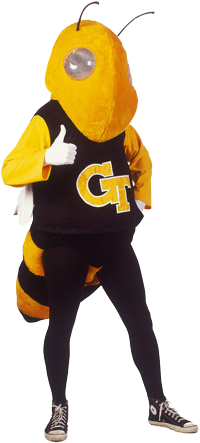 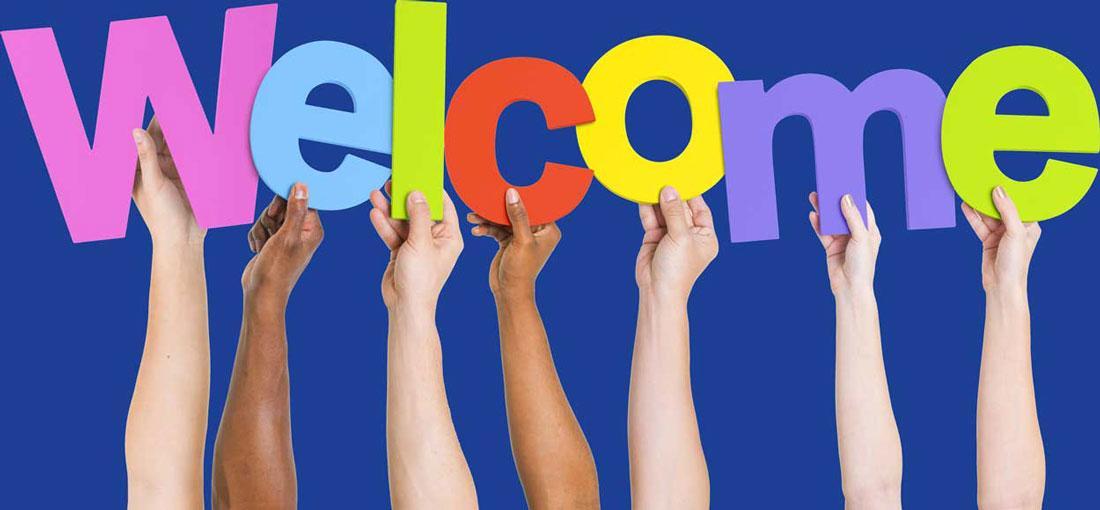 Serena SimpsonG&C Systems Analyst Lead
Agenda
Josh Rosenberg, CPASenior Director of Grants & Contracts Accounting
Grants and Contracts Accounting – Who We Are
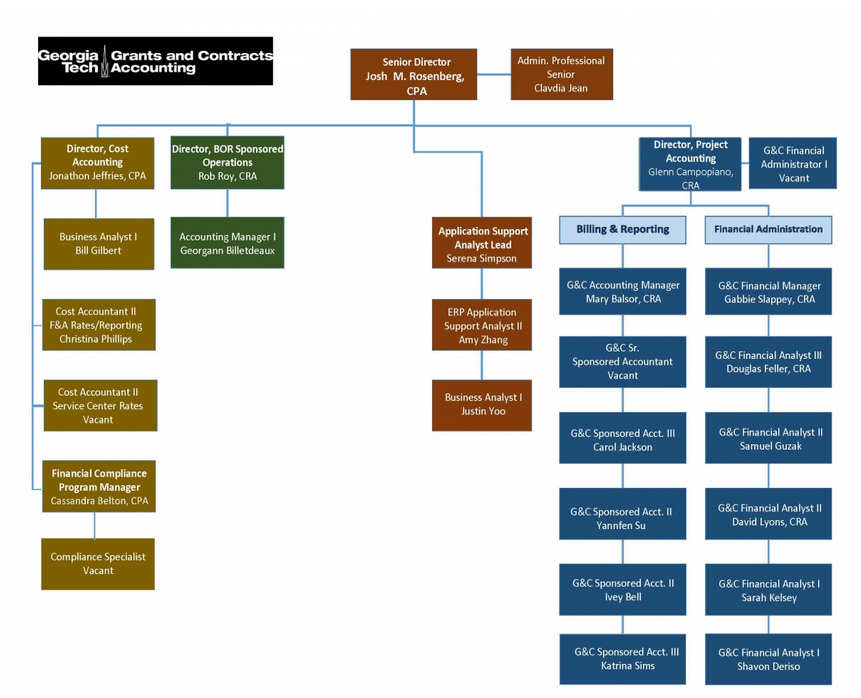 Grants and Contracts Accounting Website
Grants.gatech.edu
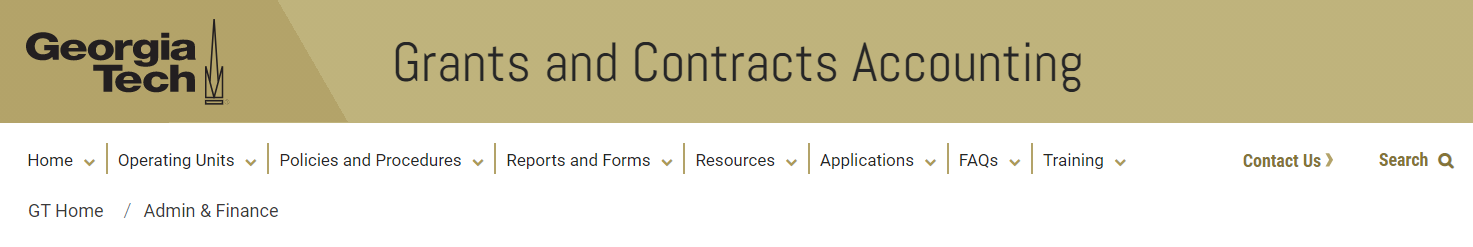 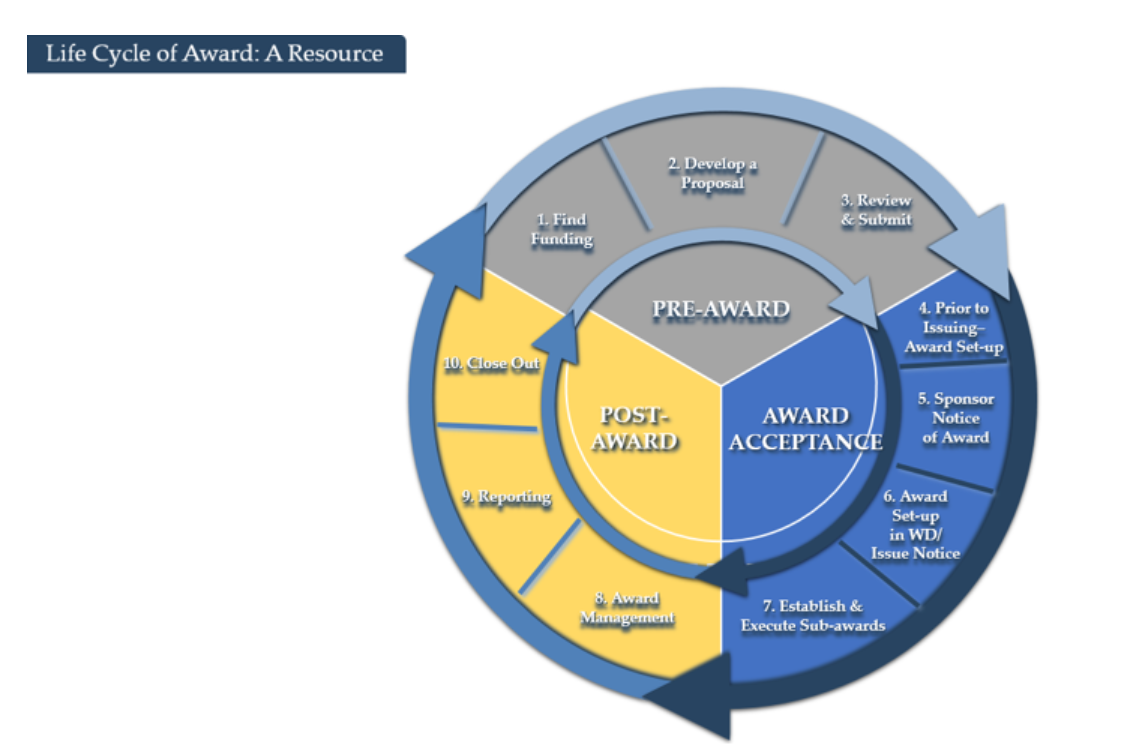 Effort Reporting and the NIH Salary Cap
Jonathon Jeffries,CPA        Director, Cost Accounting
Josh Rosenberg,CPASr. Director, Grants and Contracts
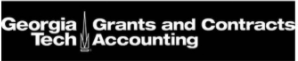 DEPARTMENT OF INTERNAL AUDIT
Effort Reporting
In the Fall of FY21, Internal Audit performed a comprehensive review of GT effort reporting practices.  They identified seven (7) areas of concern:

NIH Salary Cap Limitations
IBS Guidance
Effort Reporting Training 
Terminated Employees and ASRs
WAF Retention
Cost Transfers
Undesignated Driver Worktags
NIH Salary Cap Limitations

Individuals paid over the annual salary cap and sponsors who apply the cap.
Cost share grant is the most effective way to show to auditors that over the cap salary is captured.
Other grants from the sponsor under the cap.
Must be managed regularly.
Institutional Base Salary (IBS) Guidance

Definition of IBS
Posting on website
Effort Reporting Training

Required for anyone who has salary charged to extramural sponsored awards or Workday Grants.
The challenge of students
Will be enhanced in the coming year
Terminated Employees and ASRs

Especially problematic for students
The question becomes: who can certify?
Workload Assignment Form (WAF) Retention

Current requirement
Potential future requirements
Website: how to interpret the WAF
Cost Transfers

Policy consistency
The importance of solid justifications
Undesignated Driver Worktags

Expectations for salary charges and removal.
Timeline and process.
New NIH Salary Cap
Effective January 3, 2021

$199,300 per year for full-time appointment
$16,608.33 per month
Previously $197,300 or $16,441.67 per month

Must be applied based on level of effort

Applies to all subawards and subcontracts

Grantee can re-budget funds to accommodate new cap if adequate funds available and does not negatively impact the scope of the award
New NIH Salary Cap Calculation
Effective January 3, 2021
$199,300 per year for full-time appointment
$16,608.33 per month

Example – Monthly Rate $25,000 month 
1 Summer Month @100% Effort
Cost Share 8,391.67 (25,000 – 16,608.33)


1 Summer Month @ 50% Effort 
 Cost Share 4,195.83 (12,500 – 8,304.17)
Tools to Manage NIH Salary Cap
NIH Cap Report in Development

Report will show monthly over the cap amount

Exceptions will need to be cleared

NIH Calculator in development to help for planning

Request linked NIH Cost Share Grant if needed

Submit a request via Workday or reach out to assigned Analyst

Send me questions or suggestions, here to help!
NSF Salary Cap – Best Practices
NSF limits salary compensation for senior project personnel to no more than two months of their regular salary in any one year

Senior Personnel refers to all individuals responsible for the scientific or technical direction of the project

NSF allows re-budgeting authority without approval as long as it has no impact to scope

If identified at Proposal stage, request approval 

2)  If using re-budget authority, document in project file
ASRs for Terminating Employees
Report should be available on LITE soon
Only shows Actuals, no encumbrances

Security based on Ad-hoc Salary Details Report

Employees must be termed in OneUSG Connect

Ensure Final salary distribution is correct, as any change voids the signed ASR

Requires terminating employee signature, First-Hand Knowledge signature not accepted

Return to easr.ask once signed
Cassandra Belton, CPA Cost AccountingFinancial Compliance Program Manager
Timing of Journal Entry for Tuition Remission on Cost Share
Delays in tuition remission reporting during the April 2020 OneUSG transition resulted in timing questions.
Tuition Remission on “standard” cost share with eligible graduate student salaries are posted by Compliance monthly, one month in arrears.  
e.g. January’s eligible tuition remission transactions are posted in February
Timing is consistent with historical reporting
Non standard cost share arrangements should be monitored in coordination with G&C Analyst for possible individual posting.
[Speaker Notes: Caveat with over 90 days includes late setup by G&C and/or OSP; we cannot move prior year expense from State account; Cost transfers without a Grant Worktag should go to the controller’s office.]
Participant Support Audit Recommendation
NSF recommendations from May 2020 site visit…
recommends the activation of accounts that are currently available under the participant support grant line (in Workday) [SC751113 & SC75112 DO NOT USE] to be dedicated to costs such as stipend, subsistence, travel, and miscellaneous. 
End users…should receive training to use these specific accounts in order to separate participant support costs from all others in the general ledger in accordance with the NSF Proposal Policies and Procedures Guide (PAPPG) Chapter II.C.2.g(v) 
recommends policy and procedures be updated to incorporate the requirements of 2 CFR 200.75, 2 CFR 200.456 as well as the NSF PAPPG Chapter X.A.3b
recommend GTRC review all award charges to participant support to ensure only true participants have been charged to those account codes.
Participant Support Audit Response
Management Action…
GIT investigated use of Workday account codes for participant support 
The codes are incompatible with our billing and travel reporting configurations as primary indicators of participant support costs. 
Alternatively, a Workday report to simplify participant support reporting and monitoring was explored. 
The G&C Participant Support Transaction Detail report was developed.  
Campus outreach to promote use of the report will be conducted  (Hint: This is said outreach.)
Policies and procedures to be updated with references to regulatory requirements
2 CFR 200.75 - direct costs for items such as stipends or subsistence allowances, travel allowances, and registration fees paid to or on behalf of participants or trainees (but not employees) in connection with conferences, or training projects. 
2 CFR 200.456  - allowable with the prior approval of the Federal awarding agency 
NSF PAPPG Chapter X.A.3 - The Research Terms and Conditions (RTC), Appendix A, (NSF column) provides a consolidated listing of prior approvals that are required to be obtained from NSF. Unless otherwise specified in the grant notice or the applicable grant general terms and conditions, no additional prior approvals beyond those specified in RTC Appendix A are required.
Compliance and campus will periodically review the G&C Participant Support Transaction Detail report and participant payment spend categories to ensure participant support costs are properly reported.
G&C Participant Support Transaction Detail – GTCR
A New
Report
The G&C Participant Support Transaction Detail- GTCR report is designed to facilitate monitoring and reporting of participant support expenditures in compliance with 2CFR200 and sponsor program guides.  

Users may run the report by desired award and period to produce a drillable report summarized by spend category.  

Report fields include: Award, Grant, Grant Type, Sponsor, Spend Category, Period, Fiscal Year and Total.
Workday Grants Reporting
Serena Simpson
Grants and Contracts Accounting, Systems
Systems Analyst Lead
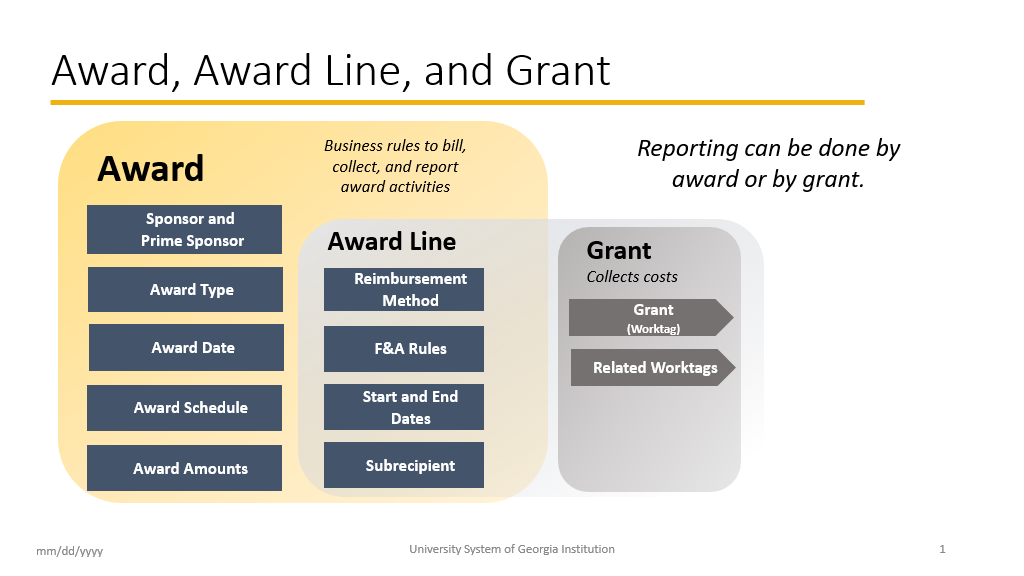 SPONSORED AWARD BUDGET EXPENSE REPORT (SABER)
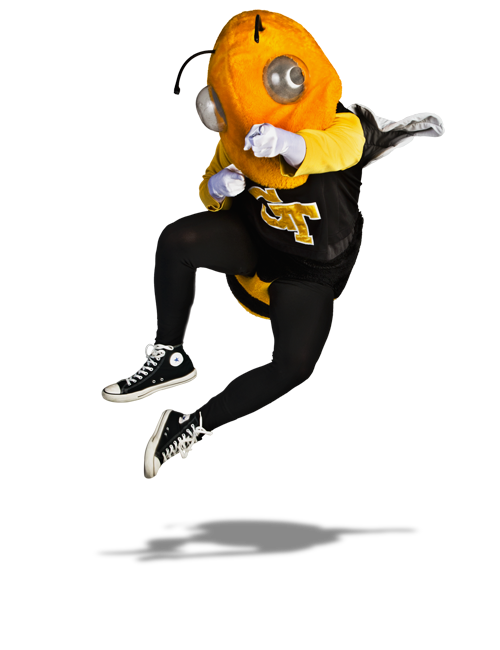 Type of Reports:

SABER

SABER BY OBJECT CLASS

SABER BY AWARD (NEW)
TIPS AND TRICKS
Question: How do I view actuals for a specific period of time?

Answer: Use the Budgets & Actuals On or After and Budgets &               		   Actuals On or Before criteria
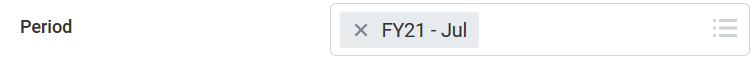 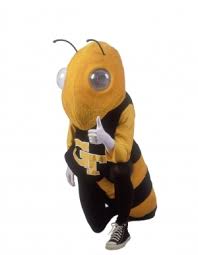 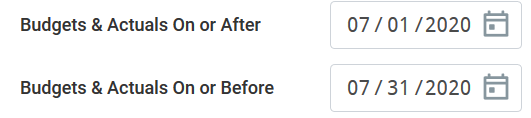 TIPS AND TRICKS
Question: How do I view just the Sponsored portion of my Award, 		     not the cost share (vice versa)?

Answer:  Use the Grant Hierarchy field to filter.
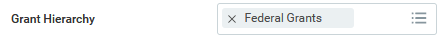 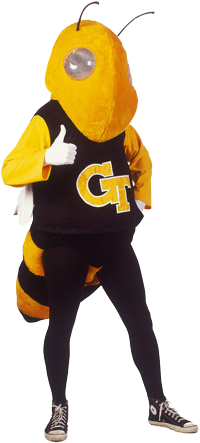 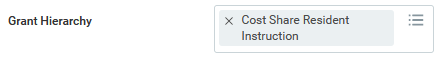 TIPS AND TRICKS
Question:  How do I save a filter if I want to view the same criteria on a regular               	           basis? 
Answer: 	   Enter Criteria, Create filter name, and Save filter

Question:  How do I modify filters?
Answer: 	   You can select Manage Filters and then edit your filter. 

Question:  Can I create multiple filters?
Answer:     Yes, you must create unique filter name.  All filters will display in the 	  	           drop down.
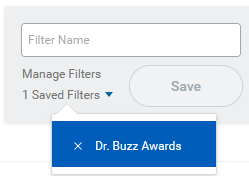 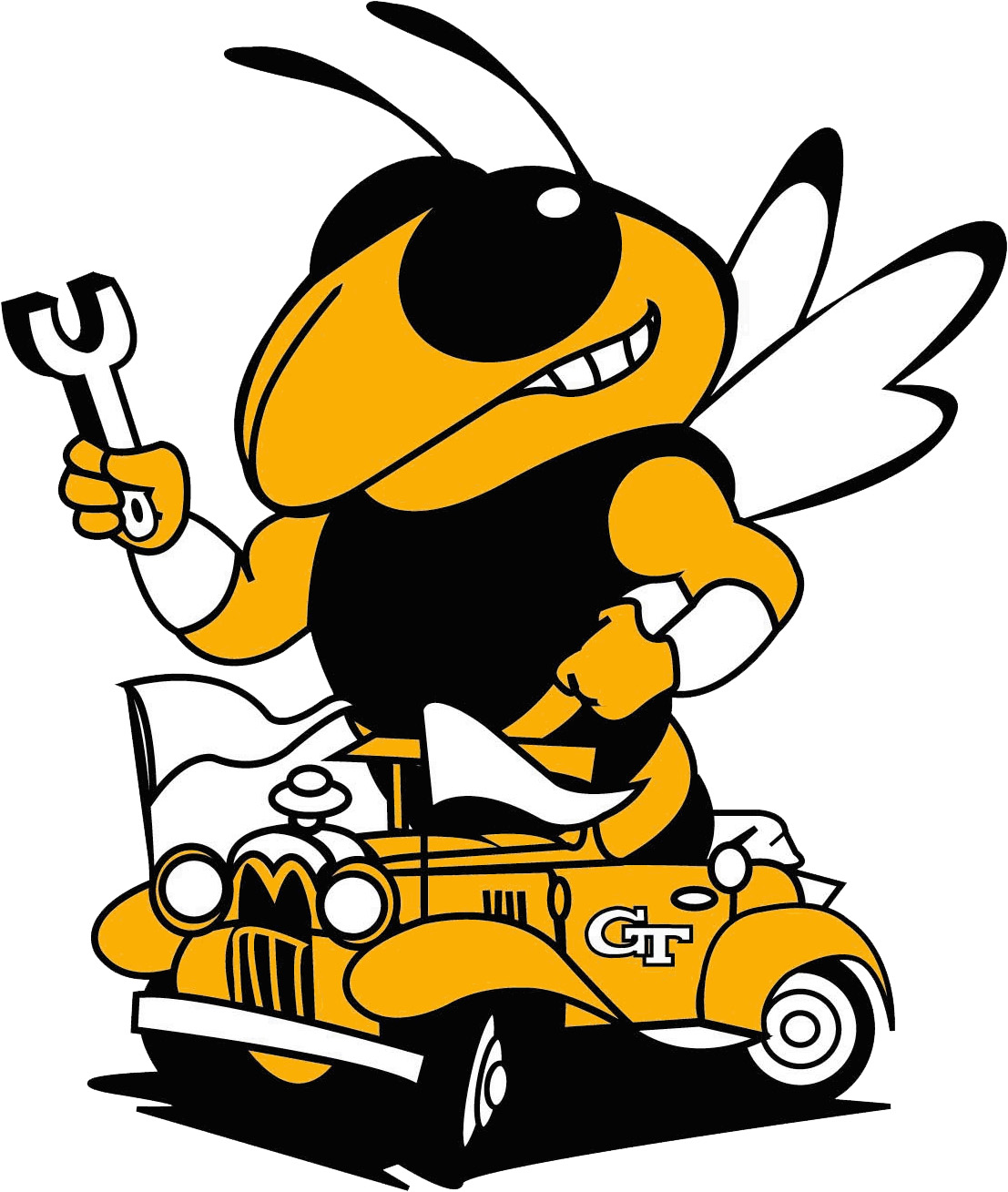 TIPS AND TRICKS
Question:  How do I view actual costs by Object Class?

Answer:     Drill down on total for Award and/or Grant and view by 	             Object Class and refresh
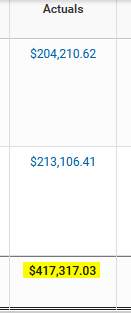 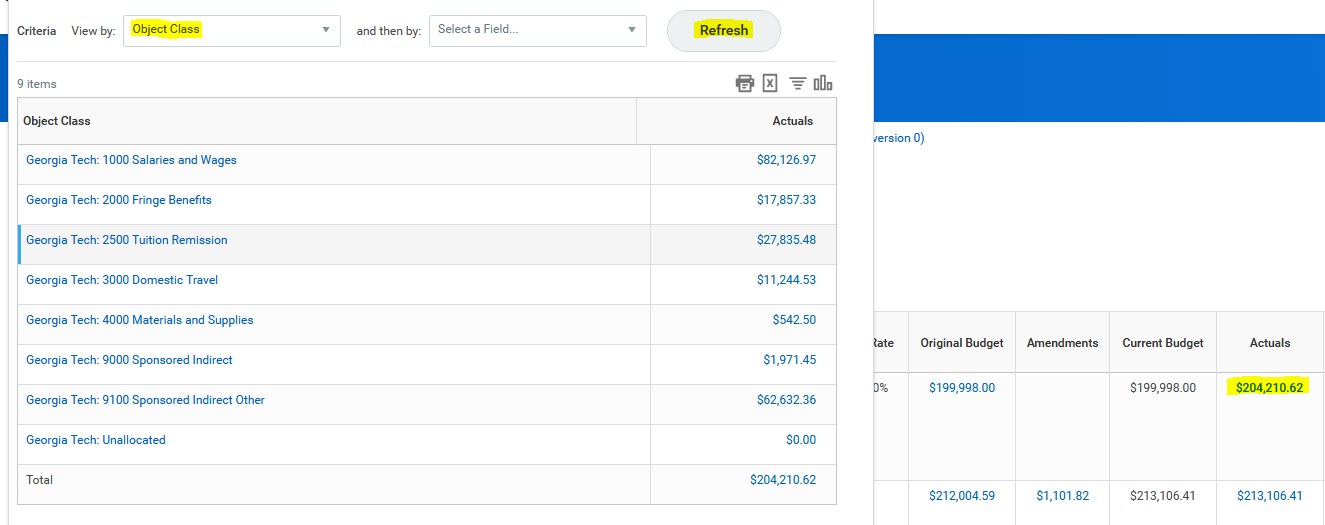 G&C Participant Support Transaction Detail - GTCR
G&C Participant Support Transaction Detail - GTCR
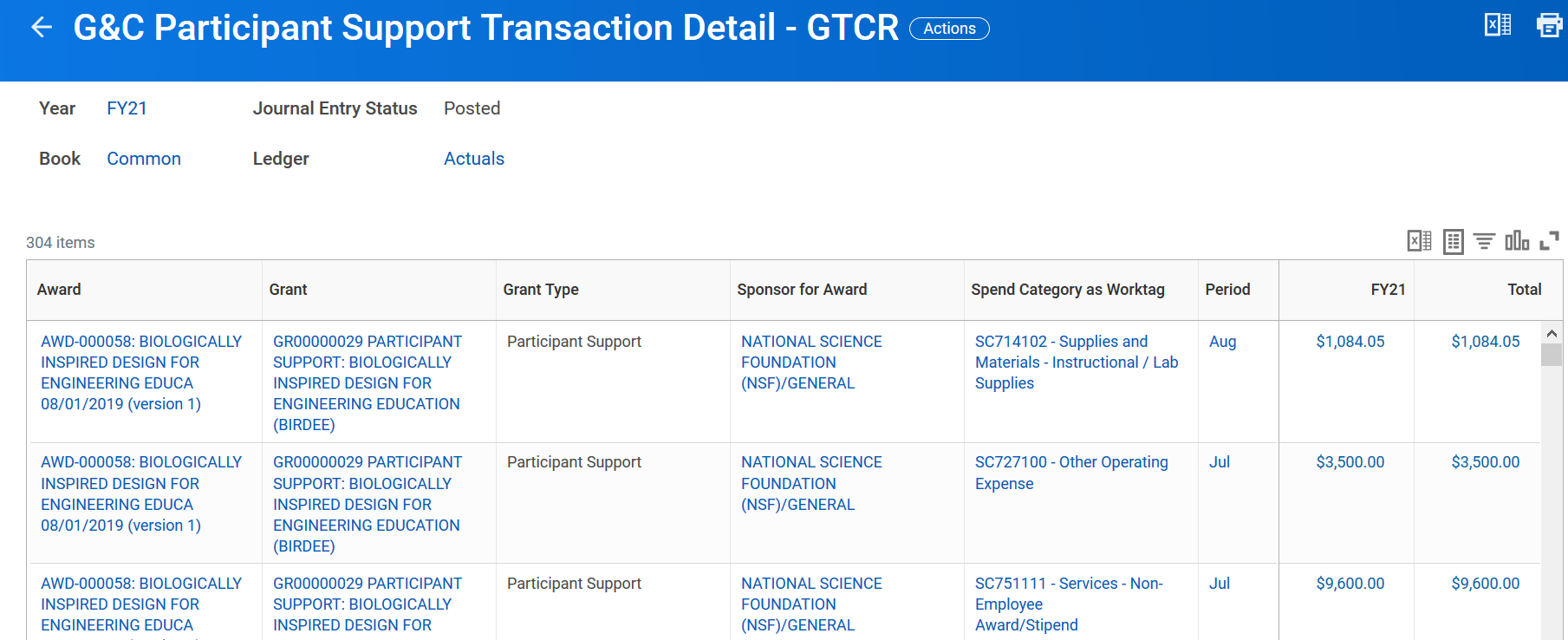 GT Award Exception Report
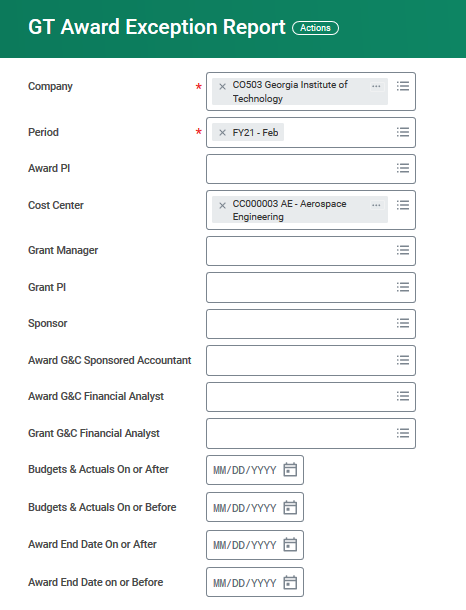 PI Quick View
PI Quick View
HELPFUL REPORTS
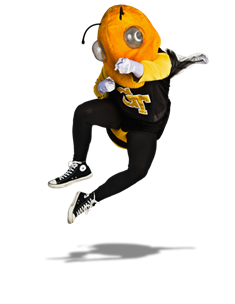 WORKDAY REPORTS:

SABER
SABER BY OBJECT CLASS
SABER BY AWARD (New)
EXTRACT AWARDS
GT EXTRACT AWARD LINES - GTCR
EXTRACT GRANTS
G&C AD HOC SALARY (LITE)

WORKLET:
Grants Reporting (New)
PI QUICK VIEW (New)

COMING SOON: 
EXCEPTION REPORT
SABER 2.0v
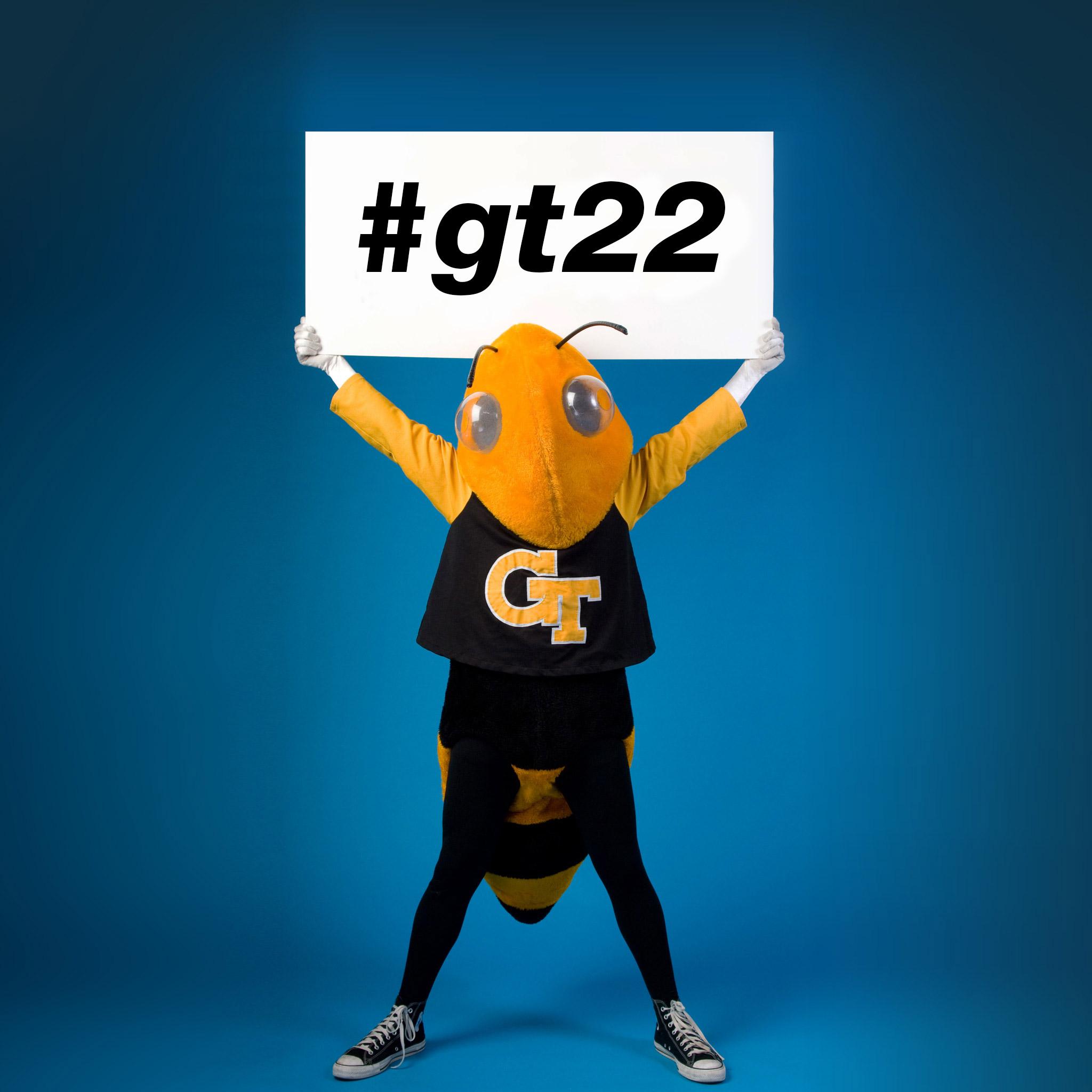 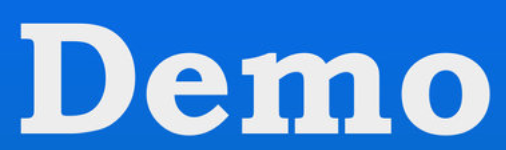 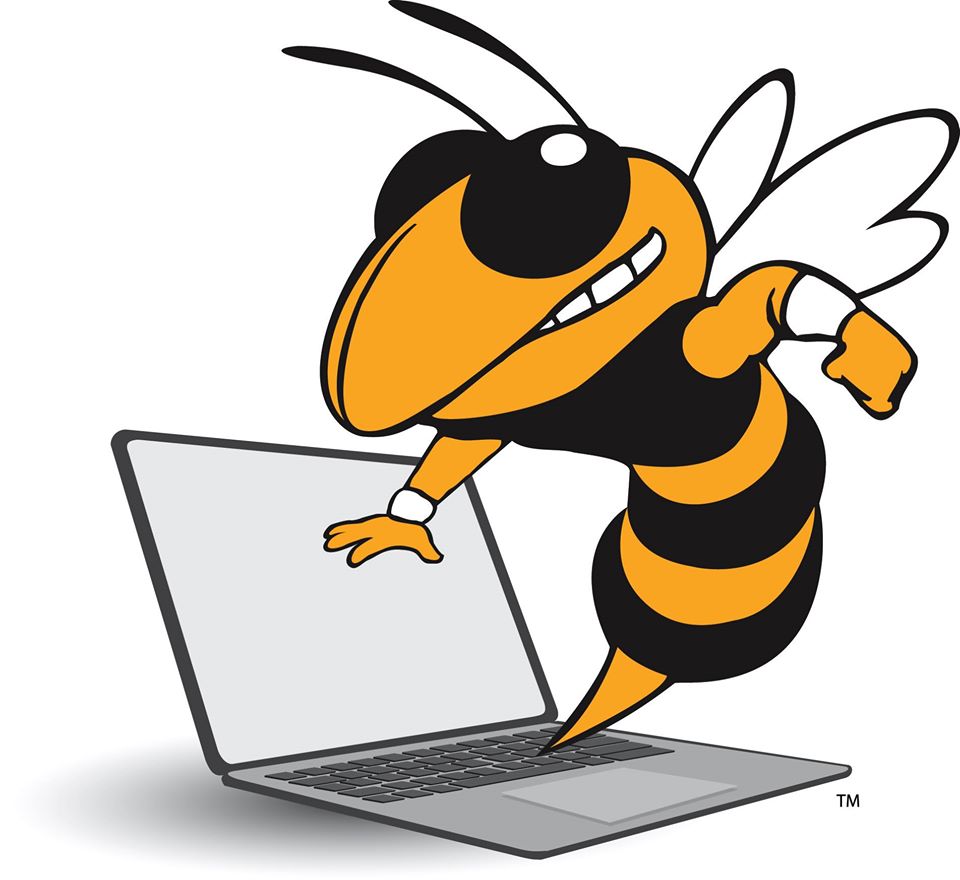 How can I get help?
Where can 
I find help?
Service Now
Security
Someone left the department and needs to be replaced (ex: Grant Manager)
Need a new Grant Manager
Need to add an Assignee

Reporting
Request a change in an existing report
Suggest a new report 
Reporting is not working properly



services.gatech.edu
KNOWLEDGE ARTICLES
Search for Knowledge Articles
There are some thirty Knowledge Articles related to Grants and Cost Sharing
services.gatech.edu
Doug Feller, CRAProject AccountingG&C Financial Analyst III
Inactivation of Awards
Common Bottle Neck for Closing out Awards 
- Outstanding balance under Obligations and Commitments on Awards that have ended 
- G&C cannot close out awards with obligation and commitment balances 
- G&C reaches out to Grant Manger to have the obligations/commitments closed
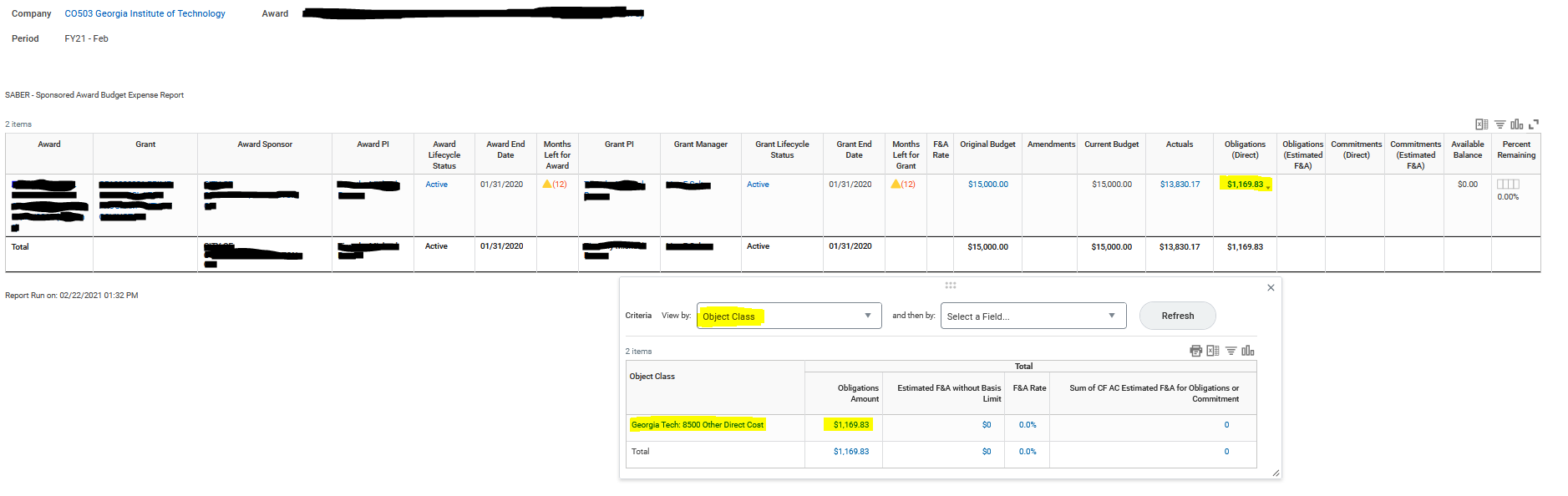 Service Now
POs – “CLOSE OPEN PURCHASE ORDER” 
TRAVEL – “CLOSE SPEND AUTHORIZATION” 
SUBAWARDS – “SABER NEGATIVE F&A ON OBLIGATIONS” 
            - CONTACT G&C 
            - MOSTLY SEEN ON SUBAWARDS 
            - CASE BY CASE ISSUE
Gabrielle Slappey, CRA Project AccountingG&C Financial Manager
Request Framework – Create New Request
Using Create Request allows
Grant attribute changes - grant name, grant status, grant manager
New award line/grant request
GTRI Interdivisional grant request
Request cash transfers typically related to memberships
Maintains a trail of requests in WD
Grant Managers
For Grant Managers that are leaving the institute, please be sure to complete a Service Now ticket before departure
Mass changes use Service Now 
One offs (or a handful), use Create Request
Request Framework – New Award Line/Grant
Add detailed description of the request
“This is a Subaward request for the University of Georgia.”
General Comments is also useful for this 
Choose the correct Purpose
Subawards – External (i.e. University of Georgia)
Internal Collaboration – Internal (i.e. COPI)
Important to specify the correct Cost Center for new grant line 
New grant will need to be created if incorrect
Use the Award number
Not the Prime Grant
[Speaker Notes: Make sure the request has as much information as possible; cuts down the emails needed to figure out the request; be aware the subawards is for external entities; make sure you add the correct cost center, G&C will have to create a new award if it needs to be changed; use the award number not the prime grant, we look the information up in CIS.

General comments is a good place to specify the new PI name, subawardee, spend restrictions for the grant, different F&A from Prime, etc]
Project Accounting Topics
Glenn Campopiano, CRAProject AccountingDirector of Project Accounting
G&C AWARD INVOICING
Process for Invoicing Sponsored Projects
COST REIMBURSABLE AWARDS

Most awards are billed monthly for expenses posted in the prior month.
Some awards have a scheduled billing where expenses are invoiced quarterly, semi-annually or annually.
Some awards have a fixed invoicing schedule: a fixed amount either billed monthly, quarterly or to some other schedule.
In order for G&C to invoice on most awards, expenses must be posted in Workday for the system to generate an invoice. 
			No expenses = no invoice
Invoices can be found in WD under Billing & Receivables – View Sponsor Invoices for Award on the Award landing page in WD.
FIXED PRICE AWARDS

Fixed Price awards can be prepaid upfront so no invoicing is required.
Other payment plans can be agreed to in the terms and conditions of the contract.
Common terms include a portion due upon signing and scheduled invoices over the life of the award.
Some sponsors make scheduled payments so no invoicing is required.
Residual funds unspent at end of award, if considered immaterial, are retained. Those funds are stripped of overhead and returned to the unit/PI to utilize.
SUB-AWARD INVOICING AND PAYMENTS

(SPONSOR  Prime Institution  GT as Sub)
If GT is a sub-awardee, invoicing follows the terms and conditions of the contract and is very similar to most awards.

(SPONSOR  GT as Prime Institution  Sub to another institution)
Paying sub award invoices is handled by the Office of Sponsored Programs. G&C is not involved in sub-award payments
Sub-awardees are to submit invoices to ospinvoices@osp.gatech.edu
OSP begins the payment process.
Unit/PI approve invoices in Workday process flow.
GT A/P pays the invoice. Expense posted to grant line.
MEETING COST SHARE

Cost share expenses should post on a regular basis, ideally in step with the spending of the sponsored funding.
Cost share is usually state funds, so be mindful of the fiscal year dollar requirements.
Allocate Faculty salaries timely on the cost share grant line.
Fund your cost share grant lines through OneBudget.
Ensure sub-awardees with CS requirements provide CS with each invoice. Good practice to withhold payment until CS received.
Un-met cost share results in return of sponsor funds so that cost share requirement aligns with dollars received from sponsor. Unit responsible for moved off charges due to un-met cost share.
Rob Roy, CRADirector of BOR Sponsored Operations
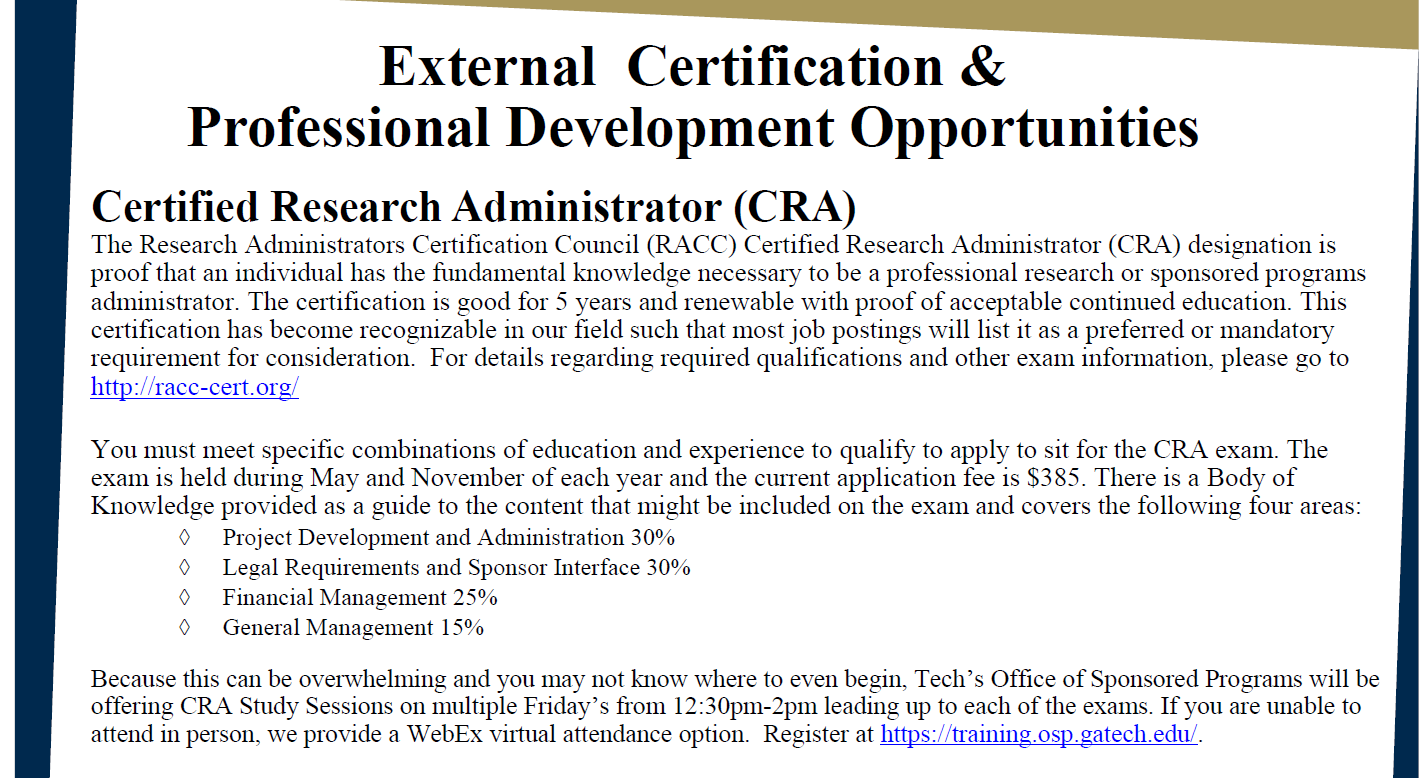 Upcoming Research Administration Post-Award Focused Trainings
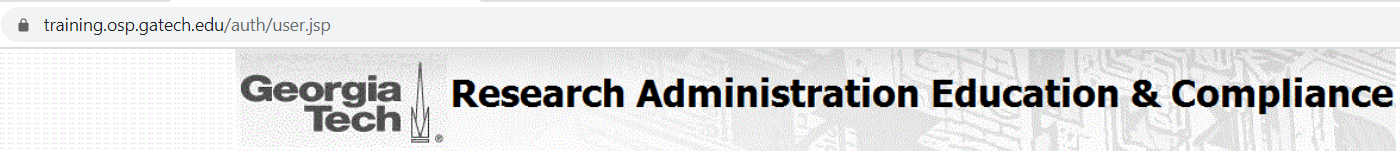 The Latest Buzz with G&C Accounting
GRANTS.GATECH.EDU
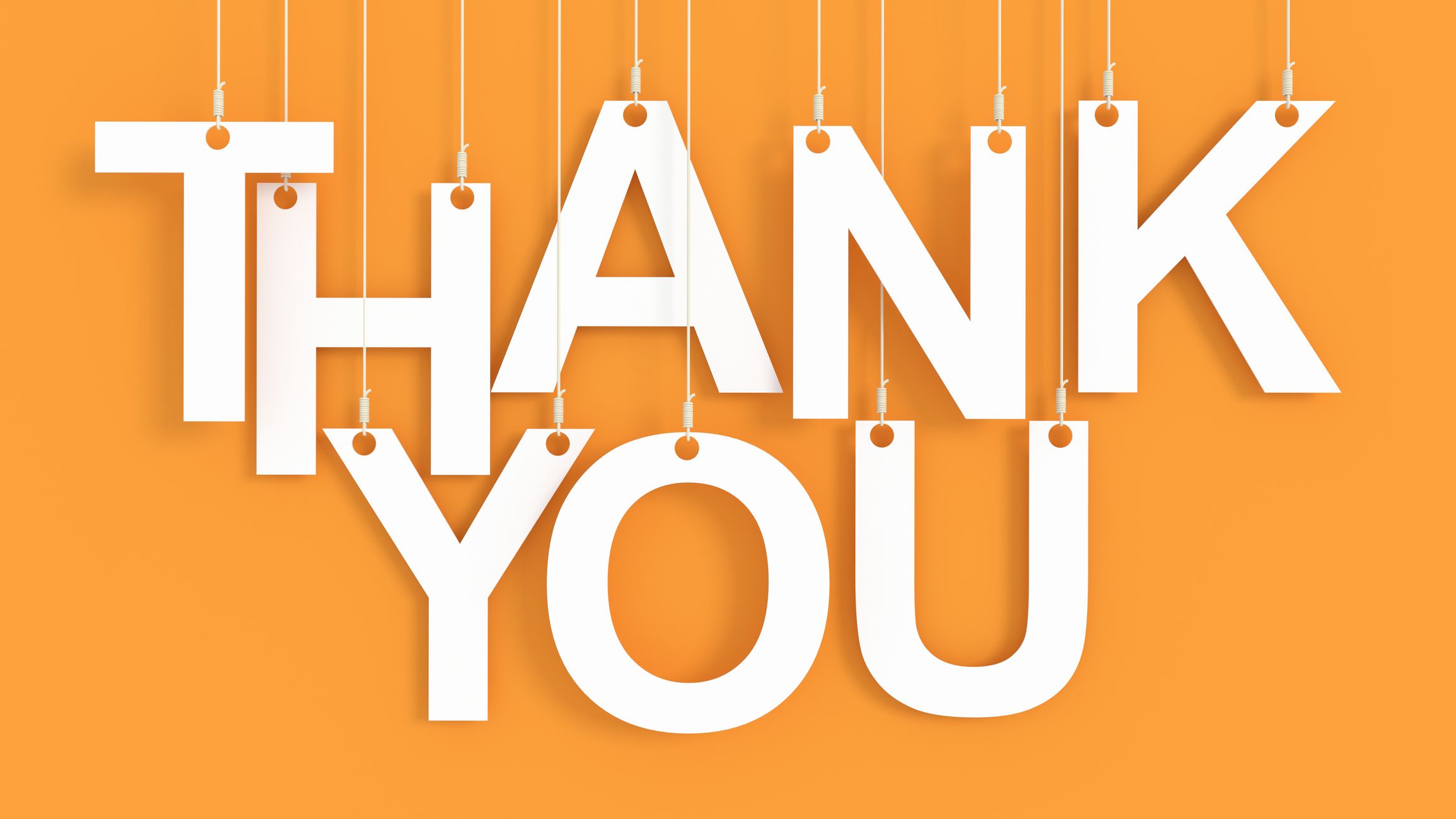 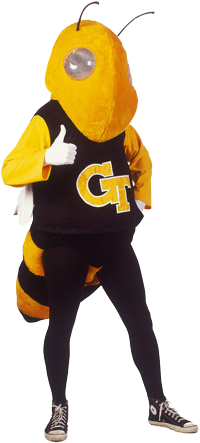 GRANTS.GATECH.EDU